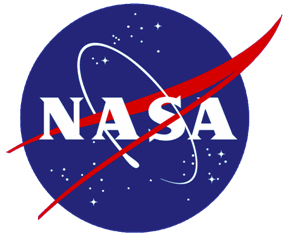 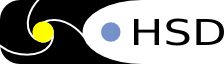 Connecting Near-Sun CME flux Ropes to the 1-AU Flux Ropes using the Flare-CME Relationship
N. Gopalswamy, H. Xie, S. Yashiro, and S. Akiyama
NASA/GSFC
SPD Meeting July 8 -11, 2013 Bozeman, Montana
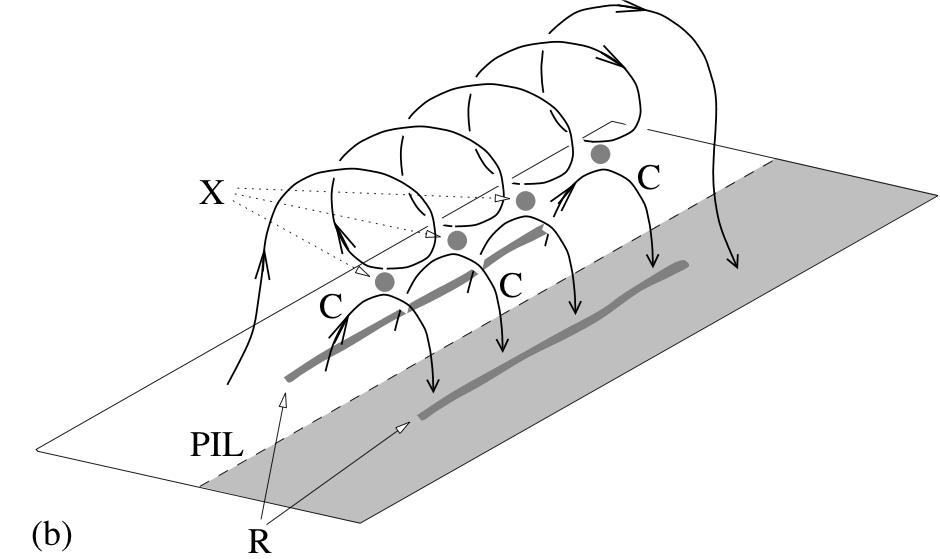 P
r
ribbons
Flare – CME Connection
Flux rope formed during flare 
reconnection observed as a 
magnetic cloud at 1 AU
Flare reconnection flux
approximated by the 
flare ribbon flux
≈
r
P
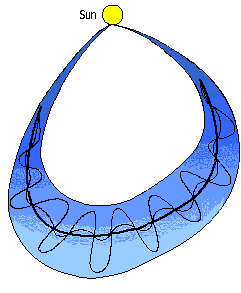 Longcope et al. 2007
Longcope & Beveridge, 2007
Qiu et al. 2007
[Speaker Notes: We modified this picture in two ways]
Flare – CME Connection
Qiu et al. 2007
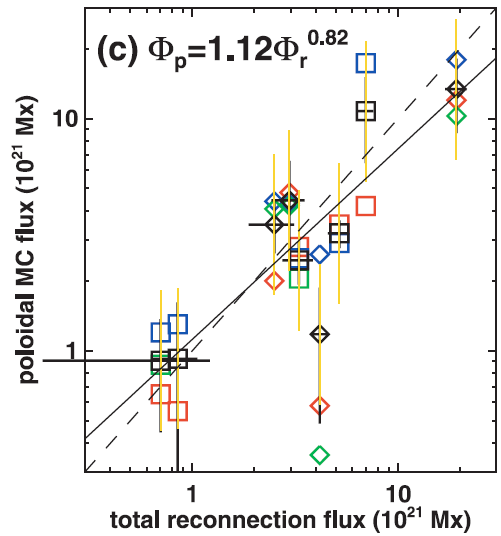 Фp ~ Фr
Фr  from flare ribbons & photospheric B
Jump from the chromosphere to the IP medium (1-AU magnetic cloud, MC)
Add coronal observations to this picture
Фp = Фr
Using Coronal Data
Use Post Eruption Arcades (PEAs) to get Фr 
Use White-light CME observations to get FR dimensions
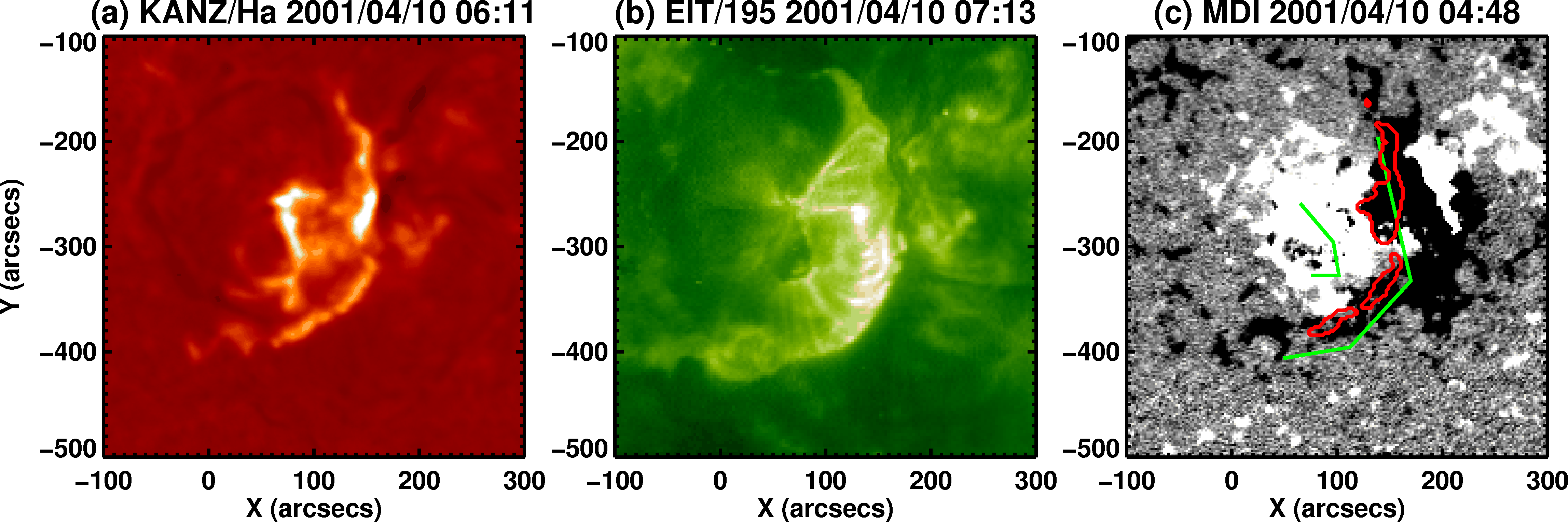 Фr = ½ Af Bf where
Af  = Area under the EUV arcade after maturity (single frame)
Bf = Average photospheric magnetic field under the arcade
7x1021 Mx  (PEA) vs. 5x1021 (Ribbon)
The PEA & Ribbon Methods are Consistent
From the Flux Rope CDAW events - cdaw.gsfc.nasa.gov/meetings/2011_fluxrope
Φp = 0.95Φr0.84
Φp from Force-free fit to 1 –AU data
White-Light Flux Ropes
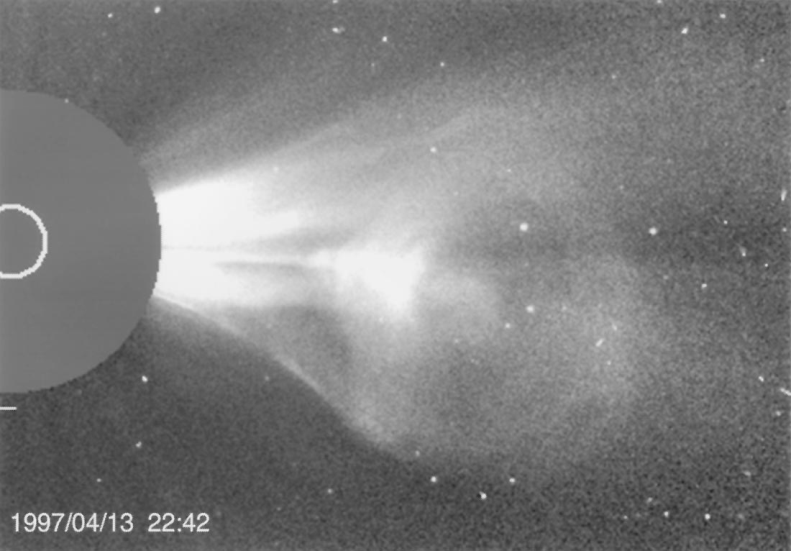 Flux ropes identified and modeled from white-light data 
(Chen et al., 1997, Dere et al., 1999, Gibson and Low, 2000, Krall et al., 2001, Krall and St. Cyr, 2006, Thernisien, et al. 2006, Krall, 2007; Xie et al. 2013)

Geometrical properties can be measured (e.g. aspect ratio), which is difficult to obtain from in-situ observations
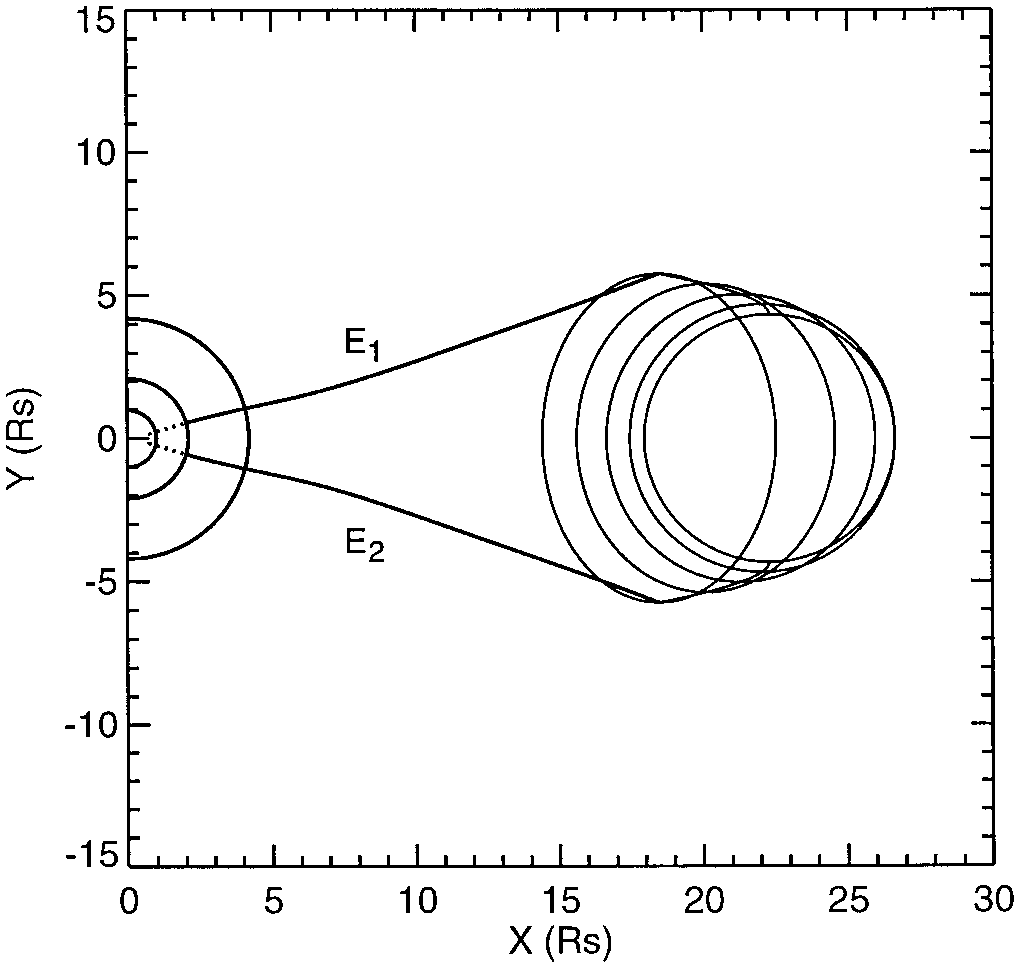 Chen et al. 1997
White-Light Flux Rope
Krall & St. Cyr 2006
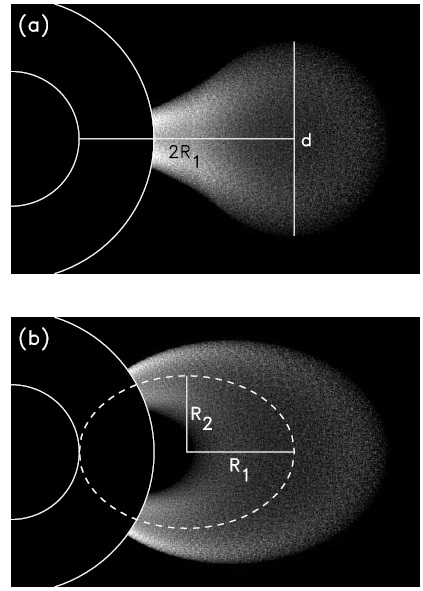 Characterized by two parameters:
aspect ratio:  = 2R1/d
and 
the eccentricity  ε = R2/R1 

Rtip = 2R1  + d/2 

(d/2)/Rtip = 1/(2 +1)  related to
the flux rope size Ro at 1 AU
(self-similar expansion)
 - Flux rope Size in the coronagraph FOV
Flux rope fit can also give the Tilt Angle
Krall & St Cyr Flux rope
SOHO/LASCO
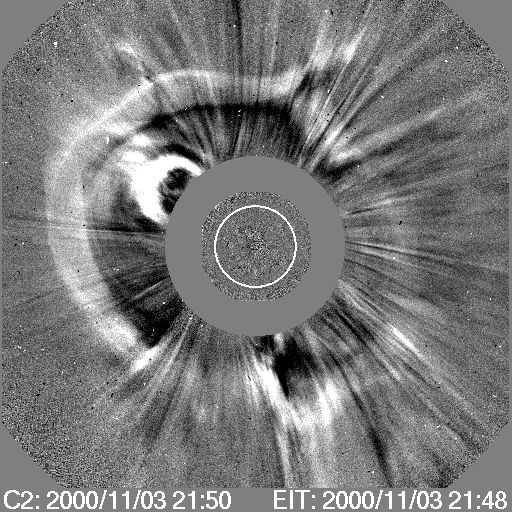 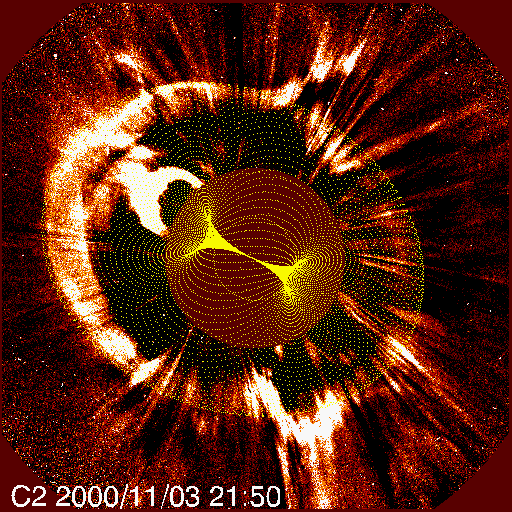 N02W02
Low-inclination flux rope
1-AU Flux Rope
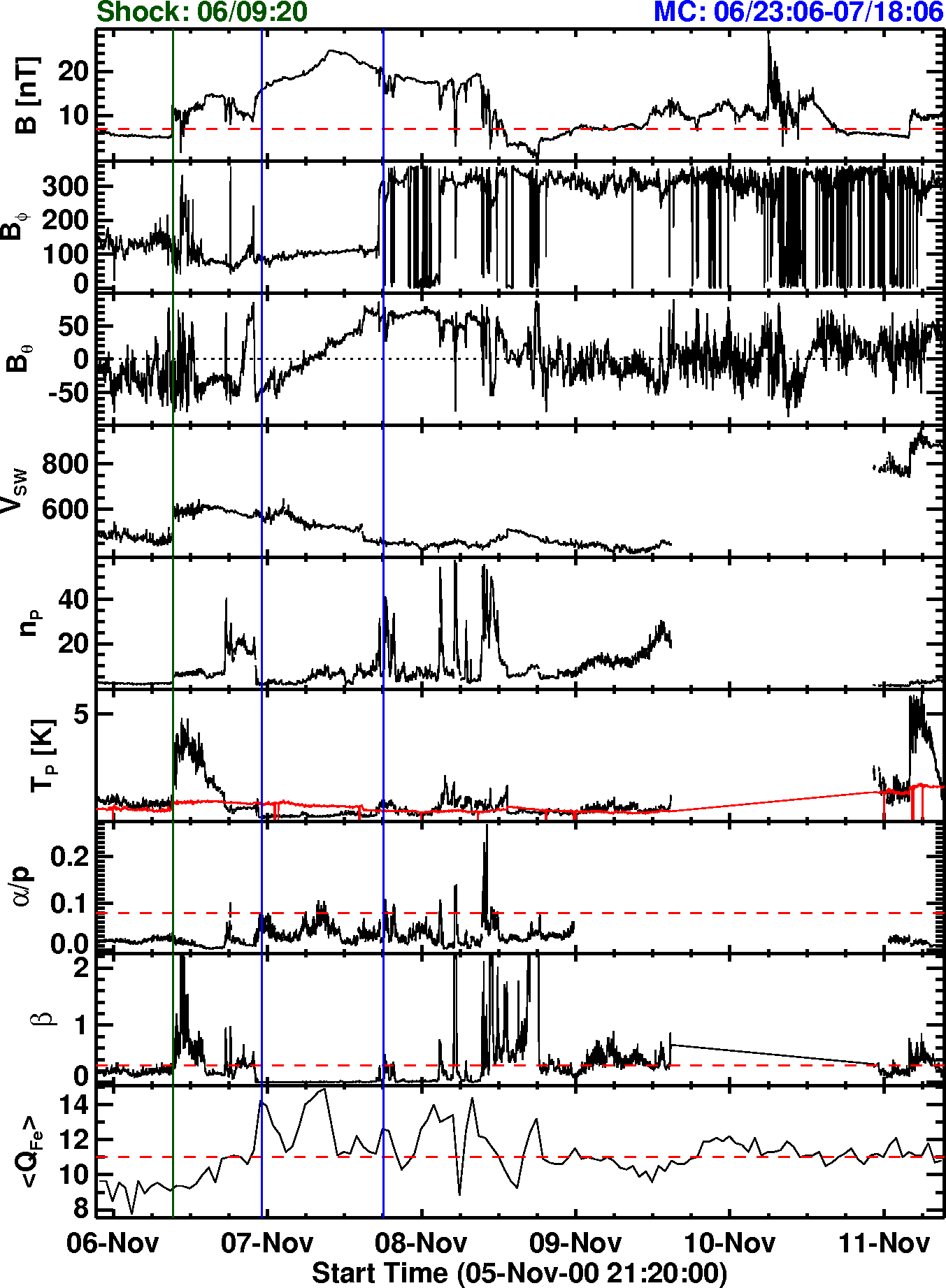 Out of the ecliptic component showing 
smooth rotation (Flux rope)
Earth
Exp V = 75 km/s
Ro
Bo = 23.9 nT (force-free fit)
Ro = 0.14 AU
Left handed
High Charge State  Flare connection
Example: High Inclination FR
Gopalswamy, 2010
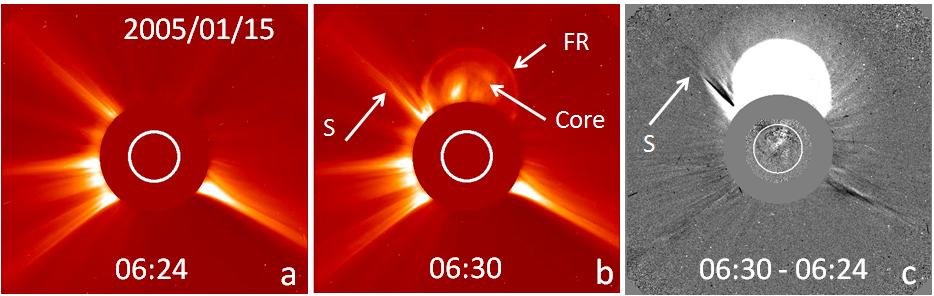 Fast CME:  2049 km/s 
solar source: N16E04
Flux-rope (green curves)
 = 2R1/d  = 1.1,   d = 15.8 Rs
 = R2/R1 =0.9   
Rtip = 25.3 Rs,  R1  =  8.7 Rs (Rtip = 2R1+d/2)
Direction: N20W00,  Tilt:  83
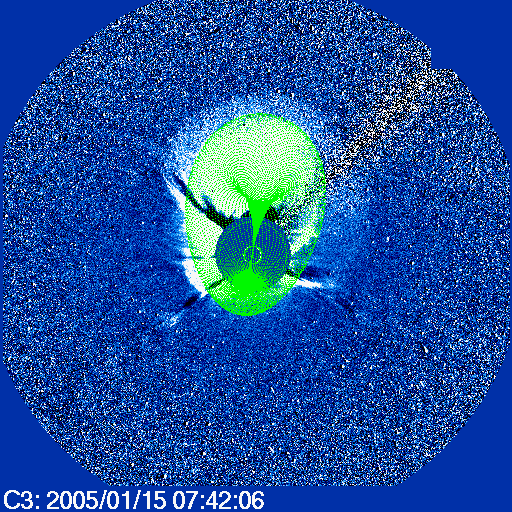 [Speaker Notes: Gopalswamy, N., Large-Scale Solar Eruptions, in Heliophysical Processes, Edited by N. Gopalswamy, S. Hasan, and A. Ambastha. Astrophysics and Space Science Proceedings, Springer-Verlag Berlin Heidelberg, p. 53, 2010]
1 AU Magnetic Field
Flux-rope fitting to 1 AU data (e.g., Lepping et al. 1990) gives
Фt = 2πJ1(x01)BoRo2/x01; Фp = BoRoL/x01
Bo: total field strength at the flux rope axis 
L: the flux rope length (~ 1 AU) 
Ro: flux rope radius at 1 AU
x01: location of the first zero (=2.4048) of the zeroth order Bessel function: J0(x01) = 0
Use the Фp = Фr relation: ½ Af Bf = BoRoL/x01 to get Bo
Bo = ½ Af Bf x01/RoL
Ro = 0.5/(2Λ + 1) (self-similar expansion) (L~1 AU)
Bo = Af Bf x01(2Λ+1)
Bt = BoJ0(αr) and Bp = HBoJ1(αr) with 0≤r≤Ro and α = x01/Ro; helicity sign H from PEA skew
Testing the Scheme
For 10 events, we fit flux ropes to the LASCO images to get Λ
Flux rope fit to 1 AU data to obtain the axial field strength Bo
Bo also obtained from the prediction: Bo = ½ AfBfx01(2Λ+1)
Compare Bo and Bo_predicted.
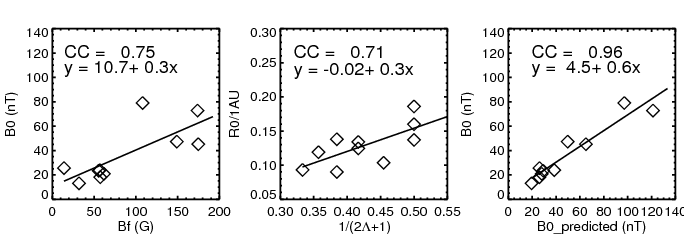 1 AU Flux rope size shows
correlation with the  white-light
flux rope geometry
          Ro = 0.5/(2Λ + 1)
1 AU Axial field shows
correlation with the average 
flare field
1 AU axial field strength
from observations agrees 
with predictions
Summary
Reconnection flux can be obtained from PEA
Flux rope fit to white-light CME can give 1-AU size  Ro ~ 0.5/(2Λ + 1) AU (Space Weather)
Axial field of the 1-AU flux rope from flare white-light CME observations: 
    Bo=Af Bf x01(2Λ+1) 
and hence the axial and azimuthal fluxes (Space Weather)